ОТЧЕТ
Об исполнении бюджета  сельского поселения Селиярово за 2019 год
Докладчик: главный бухгалтер АСП Селиярово
                      Ласточкина Юлия Владимировна
Основные показатели исполнения бюджета сельского поселения Селиярово за 2019 год
2
ВСЕГО ДОХОДОВ
50 219,2
тыс.рублей
54 951,7
Налоговые и неналоговые доходы

4 223,4
Безвозмездные 
поступления
 45 995,6
49 554,3
УДЕЛЬНЫЙ ВЕС
91,6%
УДЕЛЬНЫЙ ВЕС
8,4 %
СТРУКТУРА ДОХОДОВ БЮДЖЕТА СЕЛЬСКОГО ПОСЕЛЕНИЯ СЕЛИЯРОВО ЗА  2019 год
-4732,5                91,4 %
5 397,4
-3558,7                  92,8 %
-1 174,0                       8,4 %
Фактическое исполнение           План 2019 года                   Отклонение от плана          % исполнения
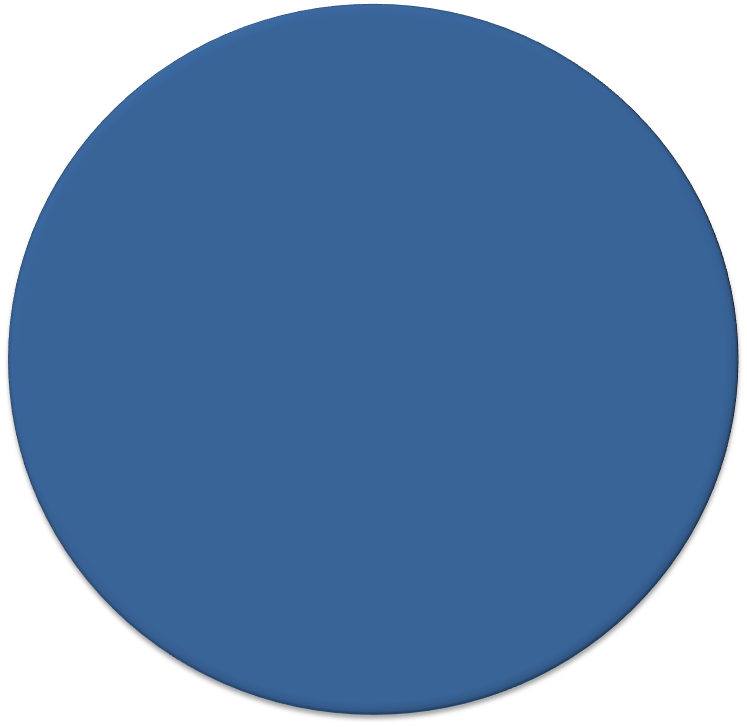 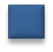 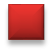 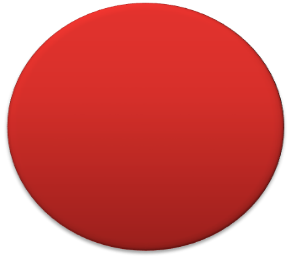 Доходы по факту исполнения бюджета сельского поселения Селиярово за 2019 год
50 219,0 тыс. руб.
Общий объём доходов
Налоговые и неналоговые доходы (удельный вес 8,4 %)
4 223,4 тыс. руб.
[Speaker Notes: Вставьте карту своей страны.]
СТРУКТУРА БЕЗВОЗМЕЗДНЫХ ПОСТУПЛЕНИЙ В  БЮДЖЕТ 
СЕЛЬСКОГО ПОСЕЛЕНИЯ СЕЛИЯРОВО
 ЗА 2019 год
тыс. рублей
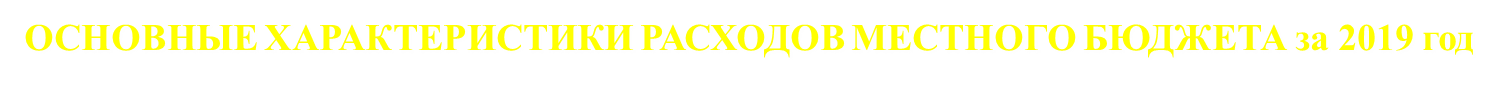 Структура расходов бюджета сельского                         поселения Селиярово в 2019 году         тыс.руб
7
Благодарю за внимание!